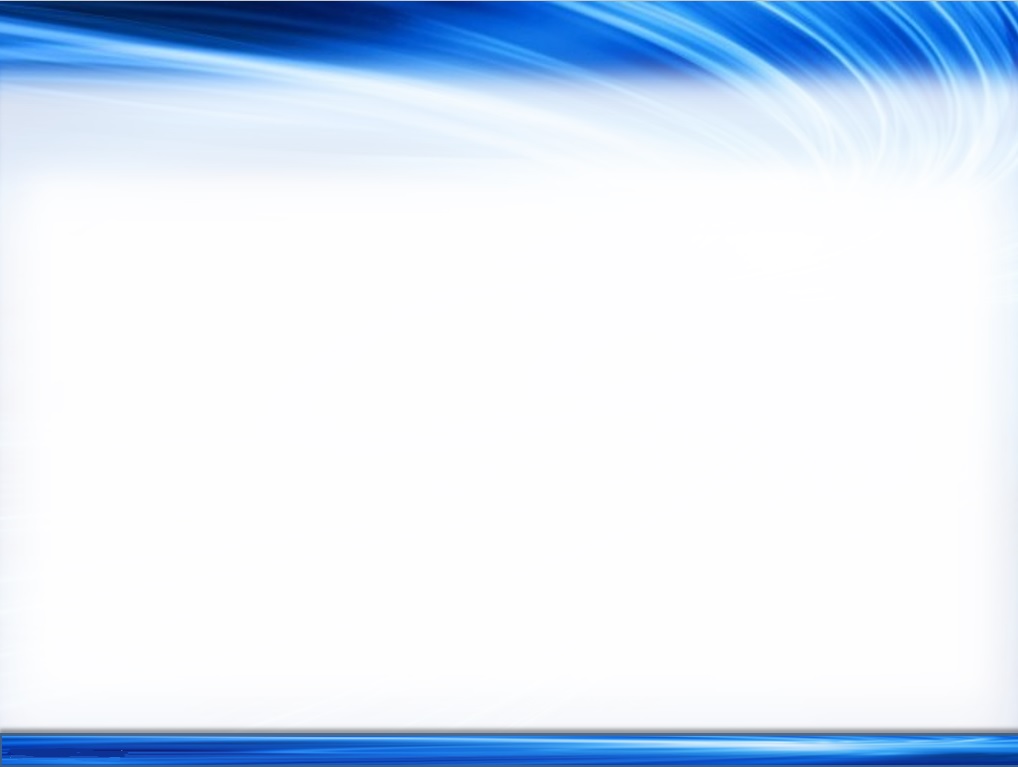 Бюджет для граждан на 2019 год 
и плановый период 2020-2021 годов
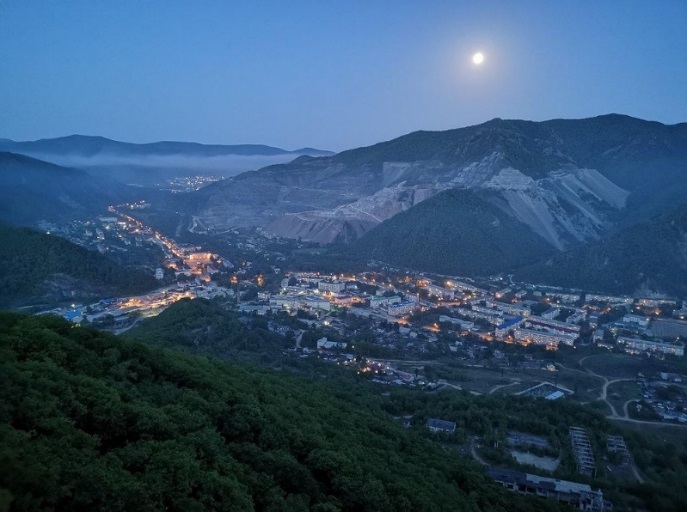 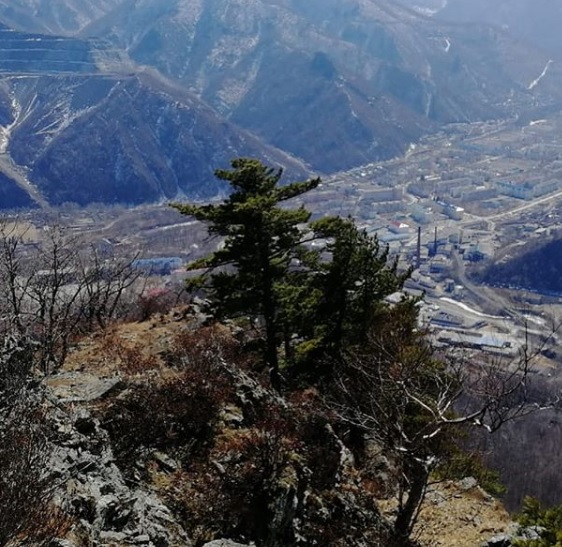 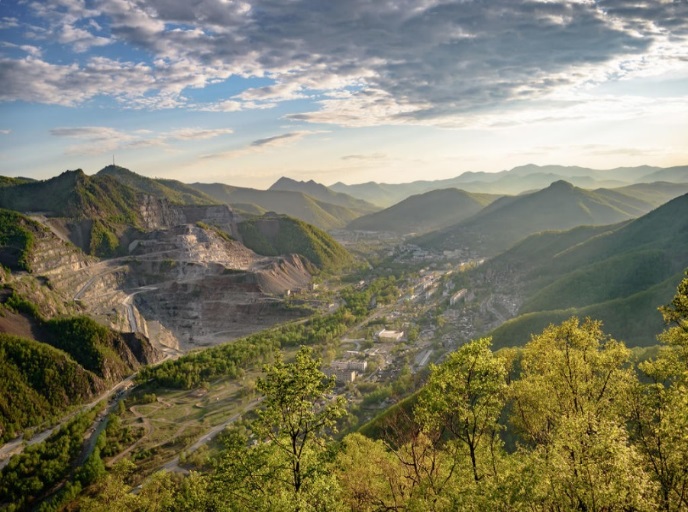 Подготовлен финансовым управлением
Администрации Дальнегорского ГО
Оглавление
Административно-территориальное деление Дальнегорского городского округа………………………………  ………3
Основные показатели социально-экономического развития  Дальнегорского городского округа………………….  ......4
3.   Основные направления бюджетной и налоговой политики  на 2019 и плановый период 2020-2021 годов:
      3.1. Итоги реализации бюджетной политики в 2017 и первой половине 2018 г…………….   ………………………. …5
      3.2. Приоритетные направления бюджетной политики на 2019 год и плановый период 2020 и 2021 годов…………  ..6
Основные характеристики бюджета Дальнегорского городского округа на 2016-2021 годы ………………………  …..7
Доходы бюджета Дальнегорского городского округа на 2016-2021 годы……………………………………………    .....8
      5.1. Налоговые и неналоговые доходы………………………………………………………………………………….........9                                                                                                                              
      5.2. Налоговые льготы и оценка их эффективности в Дальнегорском городском округе………………………………...10
      5.3. Крупные налогоплательщики Дальнегорского городского округа…………………………………………………….13
Расходы бюджета 
      6.1. Расходы бюджета по программам и непрограммным направлениям деятельности  ………………………… …… .15
      6.2. Расходы бюджета по отраслям за 2016-2021 годы  …………….………………………………………………………17
      6.3. Расходы бюджета с учетом целевых групп на  2019 год и плановый период 2020-2021 годы …………….………..18
Муниципальный долг ДГО на 2019 год и плановый период 2020-2021 годов………………….…………………………19
Муниципальные программы
      8.1. Общая информация…………………………………………………………………………………………………….....20
      8.2. Перечень муниципальных программ………………………………………………………………………………....... .21
      8.3. Расходы по муниципальным программам…………………………………………………………………………….... 22
9. Качество управления бюджетным процессом………………………………………………………………………………....36
10. Основные понятия, термины, определения…………………………………………………………………………………. 37
11. Контактная информация……………………………………………………………………………………………………… 39
2
1. Административно – территориальное деление Дальнегорского городского округа
Утверждены Постановлением    Администрации Дальнегорского городского
         округа от 30.08.2017г. №506-па
Административно-территориальное деление закреплено в статье 2 Устава Дальнегорского городского округа
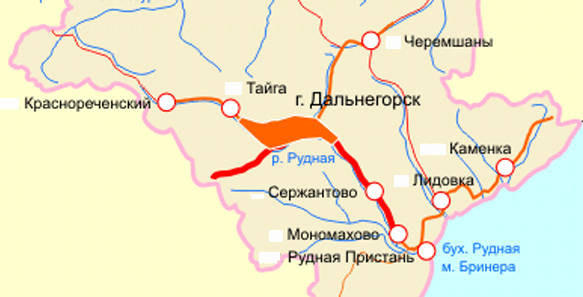 3
2. Основные показатели социально-экономического развития Дальнегорского городского округа:
Прогноз социально-экономического развития Дальнегорского городского округа на 2019 год и на период до 2021 года утвержден Постановлением администрации Дальнегорского городского округа от 30.08.2018г. №594-па
Статьей 172 БК РФ определено, что  составление проектов бюджетов основывается … на прогнозе социально-экономического развития
4
3. Основные направления бюджетной и налоговой политики на 2019 и плановый период 2020-2021 годов:
Утверждены Постановлением администрации Дальнегорского городского округа от 30.08.2018г.  №595-па
3.1. Итоги реализации бюджетной политики в 2017 году и первой половине 2018 года
Исполнение доходной части бюджета в 2017 году по налоговым и неналоговым доходам на 103,9%;
  Рост налоговых и неналоговых доходов в 1 полугодии 2018 года  года по сравнению с аналогичным периодом 2017 года на 59,7%;
  Рост поступлений доходов от использования имущества, находящегося в муниципальной собственности в 1 полугодии 2018 года по сравнению с аналогичным периодом 2017 года на 19,5%;
  Отсутствие заимствований -  экономия по расходам на обслуживание муниципального долга в сумме 1 млн. руб.;
  Положительная динамика в достижении целевых показателей повышения оплаты труда работников бюджетной сферы в соответствии с Указами Президента Российской Федерации;
 Продолжение применения механизма обеспечения публичности и доступности бюджетной политики посредством размещения местного бюджета и отчета об исполнении бюджета на официальном сайте Дальнегорского городского округа в доступной для граждан форме («Бюджет для граждан»);
 В 2017 году был дан старт новой инициативе – изданию брошюры (в виде печатного издания) по исполнению бюджета муниципального образования. В настоящее время изданы брошюры по исполнению бюджета Дальнегорского городского округа за 2016 год и за 2017 год; 
  По результатам проведенной департаментом финансов Приморского края в 2017 году оценки качества управления бюджетным процессом муниципальных образований Приморского края за 2016 од Дальнегорскому городскому округу присвоена надлежащая II степень качества управления бюджетным процессом.
5
3.2. Приоритетные направления бюджетной политики на 2019 год и плановый период 2020 и 2021 годов.
Повышение качества администрирования налоговых и неналоговых доходов бюджета;

  Обеспечение снижение недоимки по налоговым доходам не менее чем на 5%. Своевременное предоставление претензионно – ценовой работы с неплательщиками неналоговых доходов;

 Отмена неэффективных налоговых льгот;

  Принятие мер для увеличения доходов от внебюджетной деятельности. Проведение целенаправленной работы учреждений (Управление образования и Управление культуры, спорта и молодежной политики) с подведомственными учреждениями по выявлению резервов с целью увеличения доходов от приносящей доход деятельности и повышению эффективности работы учреждений. 

 Реализация приоритетных направлений социально-экономического развития, установленных Указами Президента Российской Федерации от 7 мая 2012 № 597 и от 7 мая 2018 года № 204;

   Повышение оплаты труда работников в сфере образования, культуры в соответствии с указом Президента Российской Федерации от 7 мая 2012 № 597 «О мероприятиях по реализации государственной социальной политики», принятыми планами мероприятий («дорожными картами») по развитию отраслей социальной сферы с учетом достижения целевых показателей повышения оплаты труда работников бюджетной сферы в 2019 году.
6
4. Основные характеристики бюджета Дальнегорского городского округа на 2016 -2021 годы, тыс. руб.
7
5.  Доходы бюджета Дальнегорского городского округа на 2016 -2021 годы
Налоговые и неналоговые доходы, тыс.руб.
8
5.1. Налоговые и неналоговые доходы, тыс.руб.
9
5.2. Налоговые льготы и оценка их эффективности в Дальнегорском городском округе
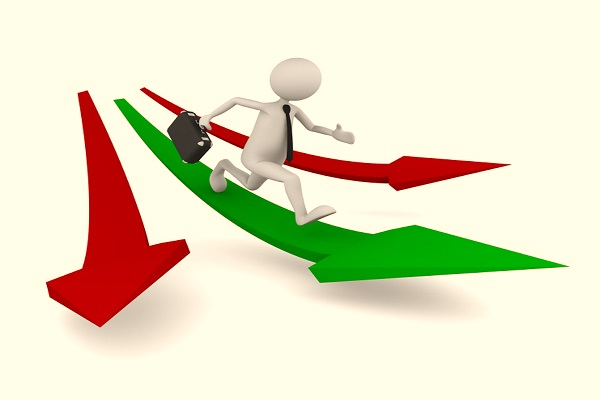 Налоговая льгота – преимущество, предоставленное определенной категории налогоплательщиков, ставящее их в более выгодное положение по сравнению с другими налогоплательщиками
Для оценки эффективности налоговых льгот используются следующие
                                                              критерии:
Социальная  эффективность
Бюджетная эффективность
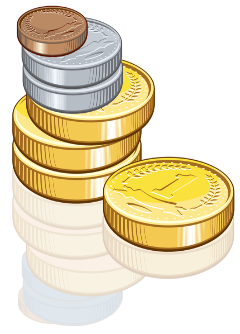 Социальные последствия предоставленных налоговых льгот (изменение уровня и качества товаров, работ, услуг для населения, оказание социальной поддержки незащищенным слоям населения)
Влияние предоставленных налоговых льгот на увеличение доходов бюджета
10
Оценка эффективности налоговых льгот осуществляется в соответствии с Порядком проведения оценки эффективности налоговых льгот по местным налогам в Дальнегорском городском округе, утвержденным постановлением администрации Дальнегорского городского округа
от  04 августа 2017 года № 464-па
11
Бюджетная эффективность налоговых льгот по земельному налогу, установленных для муниципальных казенных учреждений, являющихся получателями средств бюджета Дальнегорского городского округа, муниципальных бюджетных и автономных учреждений Дальнегорского городского округа признается положительной, в связи с оптимизацией расходов и исключением встречных финансовых потоков в местный бюджет (уменьшение бюджетного финансирования). Экономическая эффективность отсутствует.
Социальная эффективность налоговых льгот по земельному налогу, установленных для ветеранов и инвалидов Великой Отечественной войны признается положительной, в связи с повышением социальной защищенности данной категории граждан.
На основании вышеизложенного, предлагается сохранить действующие налоговые льготы по земельному налогу для категорий налогоплательщиков, имеющих право на освобождение от уплаты земельного налога в соответствии с Решением Думы ДГО от 24.11.2011 № 212 (с учетом изменений).
Бюджетная и социальная эффективность налоговых льгот по налогу на имущество физических лиц отсутствует, так как не приводит к повышению социальной защищенности населения и имеются потери бюджета.
В связи с отсутствием бюджетной и социальной эффективности, предлагается отменить действующие налоговые льготы по налогу на имущество физических лиц, установленные Решением Думы Дальнегорского городского округа от 20.11.2014 № 300 (с учетом изменений).
12
5.3. Межбюджетные трансферты на 2019 год (согласно проекту Краевого закона на 2019 год и плановый период 2020-2021 годов), тыс. руб.
13
14
6. Расходы бюджета
6.1. Расходы бюджета по программам и непрограммным направлениям
Большая часть расходов сформирована в программной структуре, на основе 14 муниципальных программ ( 87,6 % от общего объема расходов):
Развитие, содержание улично-дорожной сети и благоустройство
Ремонт автомобильных дорог
Развитие образования

69,0%
Обеспечение доступным жильем
1,5%
1,8%
3,2%
Развитие и поддержка малого и среднего предпринимательства
0,4%
853 951,24 тыс.руб.
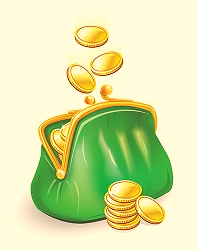 Молодежь
0,1%
Формирование современной городской среды
0,2%
Развитие культуры
15,1%
Защита населения и территории от чрезвычайных ситуаций
0,1%
программные
7,2%
Развитие градостроительной и архитектурной деятельности
0,4%
0,7%
0,4%
Развитие физической 
культуры и спорта
Развитие землеустройства и землепользования
0,002%
Обеспечение инфраструктурой земельных участков для многодетных семей
Противодействие коррупции
15
Остальные расходы запланированы по непрограммным направлениям деятельности (12,4 % от общего объема расходов):
Финансовое обеспечение 
               переданных полномочий: 
государственная регистрация актов гражданского состояния;
государственное управление охраной труда;
регистрация граждан на  получение жилищных субсидий;
обеспечение деятельности комиссии по делам несовершеннолетних;
обеспечение деятельности административных комиссий.
Содержание и обеспечение деятельности органов местного самоуправления
120 608,01 тыс.руб.
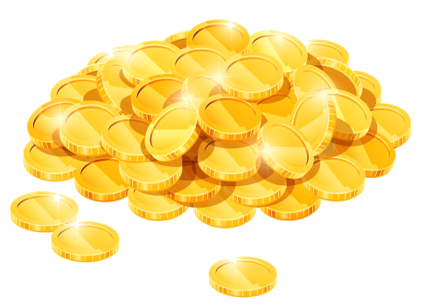 Исполнение решений, принятых судебными органами
Информационное освещение деятельности органов местного самоуправления в средствах массовой информации
непрограммные
Обеспечение деятельности муниципального казенного учреждения «Обслуживающее учреждение»
16
6.2. Расходы бюджета по отраслям за 2016 – 2021 годы, тыс.руб.
17
6.3. Расходы бюджета  с учетом целевых групп на 2019 год и плановый период 2020-2021 годы, тыс.руб.
18
7. Муниципальный долг Дальнегорского городского округа на 2019 год и плановый период 2020-2021 годов, тыс. руб.
19
8. Муниципальные программы
Перечень муниципальных программ Дальнегорского городского округа, реализация которых планируется в 2019 году, утвержден постановлением администрации Дальнегорского городского округа № 510-па от 31.07.2018 года (с учетом изменений)
8.1. Общая информация
В 2019 году  в  Дальнегорском городском округе  планируется реализация 14 программ.
Порядок принятия решений о разработке, формировании, реализации и проведении оценки эффективности реализации муниципальных программ утвержден Постановлением администрации от 19.07.2018г. №488-па (с учетом изменений).
Объем средств на реализацию муниципальных программ в проекте бюджета составляет:
 на 2019 год – 853 951,24 тыс. руб., 
 на 2020 год – 819 730,82 тыс. руб., 
 на 2021 год – 817 820,82 тыс. руб.
Муниципальная программа включает в себя:
 подпрограмму (взаимоувязанные по целям, срокам и ресурсам мероприятия, выделенные исходя из масштаба и сложности задач, решаемых в рамках  муниципальной программы);
 отдельное мероприятие (направленное на решение конкретных задач мероприятие, расходы на которое не могут быть распределены между подпрограммами).
20
8.2. Перечень муниципальных программ
21
8.3. Расходы по муниципальным программам:
«Ремонт автомобильных дорог и инженерных сооружений на них на территории Дальнегорского городского округа» на 2018-2022 годы
Цель муниципальной программы: повышение уровня комфортного проживания и безопасности дорожного движения на территории Дальнегорского городского округа за счет создания и развития системы мероприятий по своевременному и качественному приведению работ в нормативное состояние и повышению транспортно-эксплуатационного состояния существующих автомобильных дорог общего пользования местного значения
Доля в расходах бюджета на 2019 год
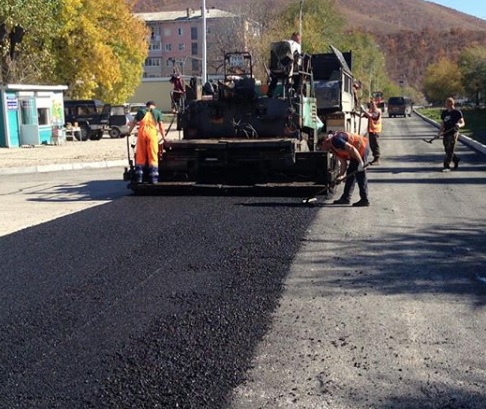 1,5%
Целевые индикаторы, показатели
Прирост протяженности автомобильных дорог общего пользования местного значения, соответствующих нормативным требованиям, км
22
«Развитие градостроительной и архитектурной деятельности на территории Дальнегорского городского округа» на 2018-2022 годы
Цель муниципальной программы: обеспечение эффективного градостроительного планирования и зонирования территории Дальнегорского городского округа, его устойчивого развития с целью соблюдения норм и требований действующего градостроительного законодательства
Доля в расходах бюджета на 2019 год
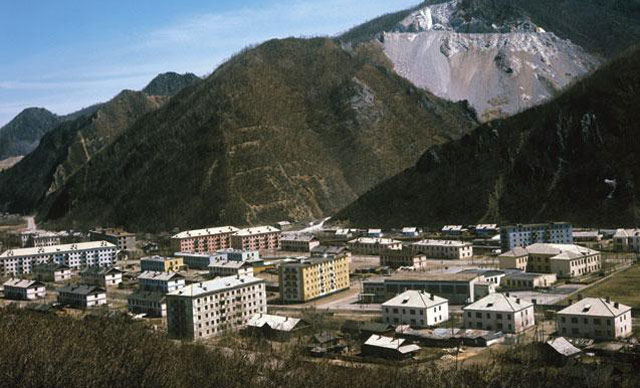 0,3%
Целевые индикаторы, показатели
Разработка проекта планировки территорий, проекта межевания территорий, Га
23
«Развитие и поддержка малого и среднего предпринимательства в Дальнегорском городском округе» на 2015-2021 годы
Цель муниципальной программы: создание благоприятных условий для устойчивого развития малого и среднего предпринимательства и повышение его влияния на социально-экономическое развитие Дальнегорского городского округа
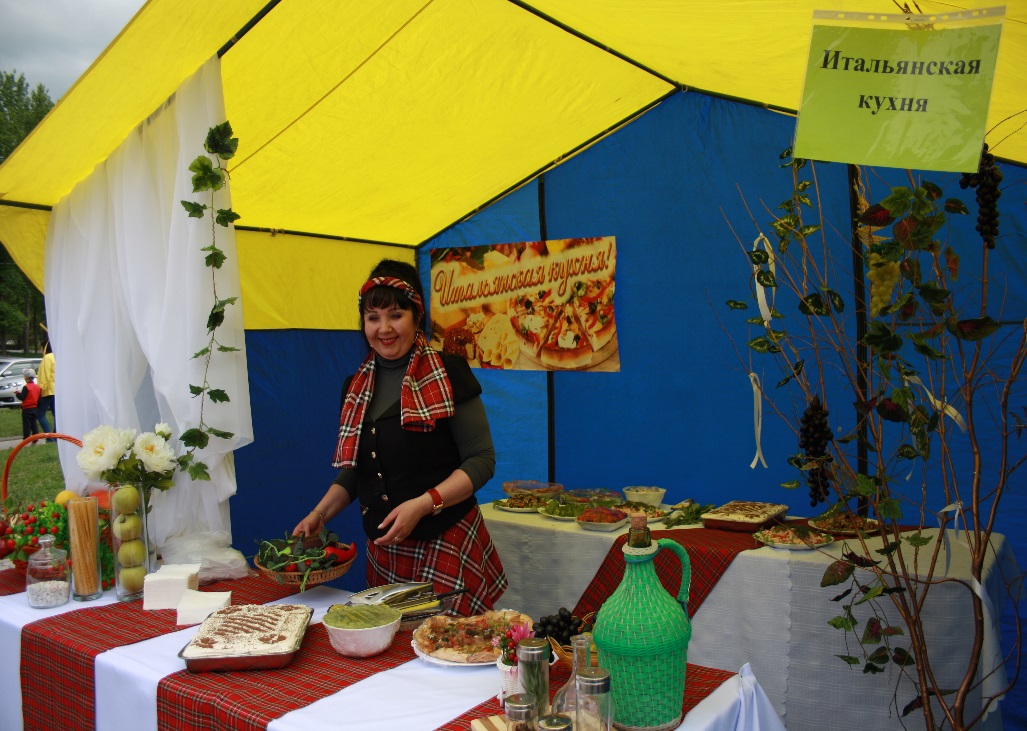 Доля в расходах бюджета на 2019 год
0,3%
Целевые индикаторы, показатели
Увеличение количества субъектов малого и среднего предпринимательства (включая индивидуальных предпринимателей) в расчете на 1000 человек населения, ед.
24
«Развитие образования Дальнегорского городского округа»
Цель муниципальной программы: развитие доступной, вариативной, качественной и эффективной системы образования Дальнегорского городского округа с целью удовлетворения потребностей населения Дальнегорского городского округа в качественном образовании
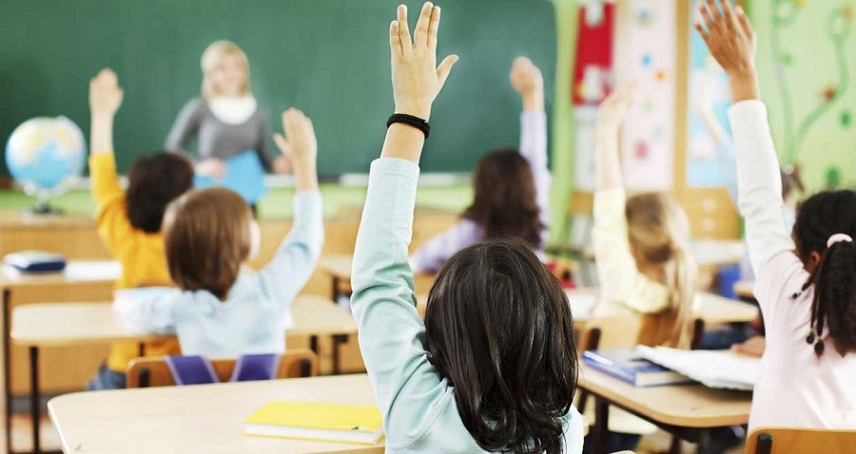 Доля в расходах бюджета на 2019 год
60,5%
Целевые индикаторы, показатели
Удовлетворённость населения Дальнегорского городского 
округа качеством предоставляемых образовательных услуг, %
25
«Защита населения и территории Дальнегорского городского округа от чрезвычайных ситуаций»
Цель муниципальной программы: обеспечение безопасности населения и территории городского округа от чрезвычайных ситуаций природного и техногенного характера мирного и военного времени
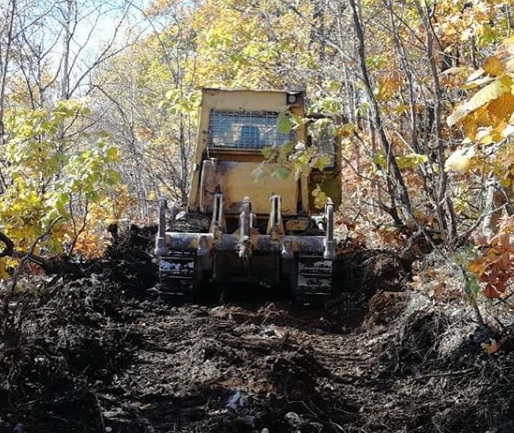 Доля в расходах бюджета на 2019 год
0,1%
Целевые индикаторы, показатели
Повышение уровня безопасности жизнедеятельности населения Дальнегорского городского округа, %
26
«Развитие землеустройства и землепользования на территории Дальнегорского городского округа»
Цель муниципальной программы: обеспечение рационального использования земель и устойчивого развития территории Дальнегорского городского округа путем вовлечения в гражданский оборот земельных участков
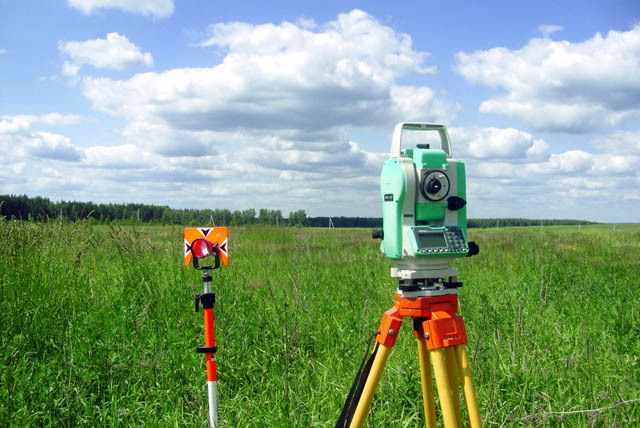 Доля в расходах бюджета на 2019 год
0,3%
Целевые индикаторы, показатели
Изменение доли земельных участков, являющихся объектом налогообложения, %
27
«Развитие культуры на территории Дальнегорского городского округа»
Цель муниципальной программы: обеспечение граждан доступными и качественными услугами в сфере культуры
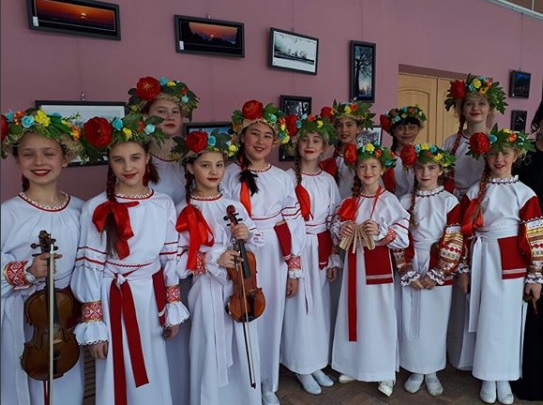 Доля в расходах бюджета на 2019 год
13,2%
Целевые индикаторы, показатели
Увеличение уровня удовлетворенности населения качеством предоставления услуг в сфере культуры, %
28
«Развитие физической культуры и спорта Дальнегорского городского округа»
Цель муниципальной программы: обеспечение возможности для населения Дальнегорского городского округа вести здоровый образ жизни, систематически заниматься физической культурой и спортом
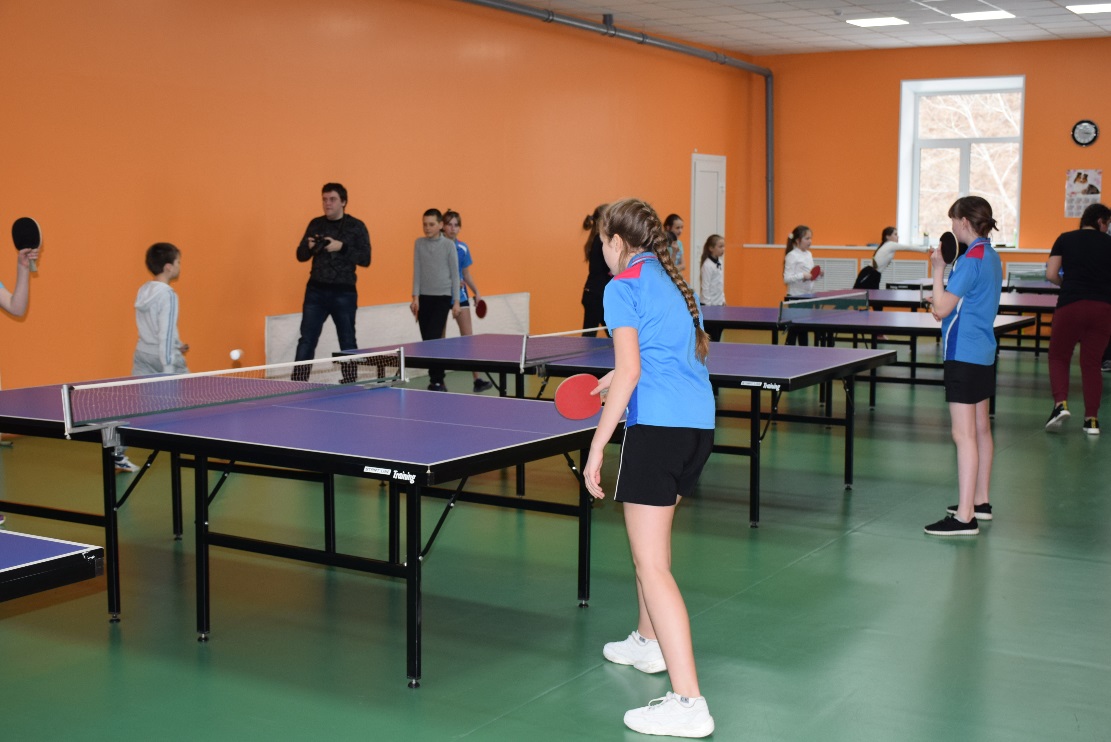 Доля в расходах бюджета на 2019 год
6,3%
Целевые индикаторы, показатели
Увеличение доли населения, систематически занимающегося физической культурой и спортом, %
29
«Молодежь Дальнегорского городского округа»
Цель муниципальной программы: создание условий для успешной социализации и развития потенциала молодежи Дальнегорского городского округа
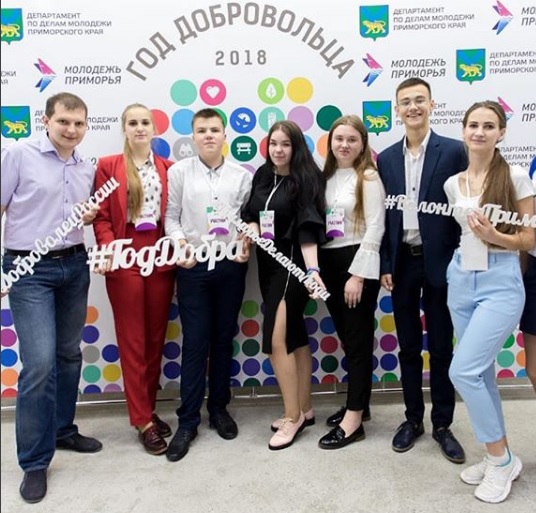 Доля в расходах бюджета на 2019 год
0,1%
Целевые индикаторы, показатели
Удельный вес численности молодежи, участвующей в деятельности детских и молодежных общественных объединений, в общей численности молодежи, %
30
«Развитие, содержание улично-дорожной сети и благоустройство Дальнегорского городского округа» на 2015-2021 годы
Цель муниципальной программы: обеспечение транспортной доступности и благоустройство территории Дальнегорского городского округа
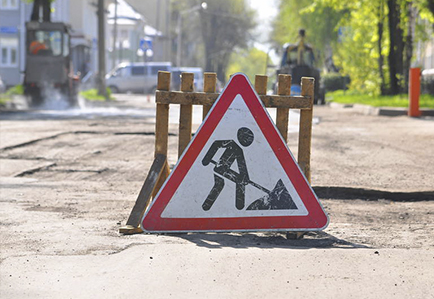 Доля в расходах бюджета на 2019 год
2,8%
Целевые индикаторы, показатели
Увеличение доли эксплуатируемых муниципальных светильников на территории Дальнегорского городского округа, %
31
«Обеспечение доступным жильем жителей Дальнегорского городского округа»
Цель муниципальной программы: обеспечение населения благоустроенным жильем, отвечающим стандартам ценовой доступности, требованиям безопасности и экологичности. Повышение качества и доступности предоставляемых населению жилищно – коммунальных услуг
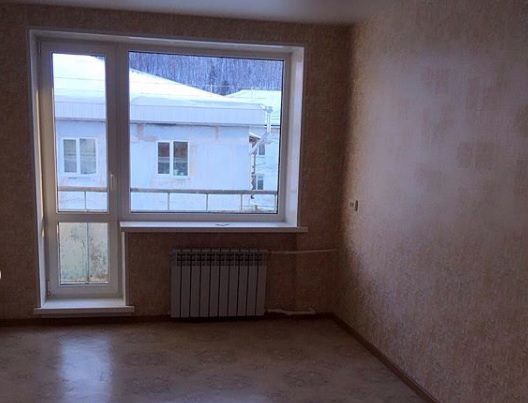 Доля в расходах бюджета на 2019 год
1,3%
Целевые индикаторы, показатели
Увеличение количества граждан, улучшивших жилищные 
условия, чел.
32
«Обеспечение инженерной и дорожной инфраструктурой земельных участков, предназначенных для бесплатного предоставления многодетным семьям для индивидуального жилищного строительства на территории Дальнегорского городского округа» на 2017-2021 годы
Цель муниципальной программы: повышение качества жизни многодетных семей, путем предоставления земельных участков для строительства жилья, обеспеченных дорожной и коммунальной инфраструктурой
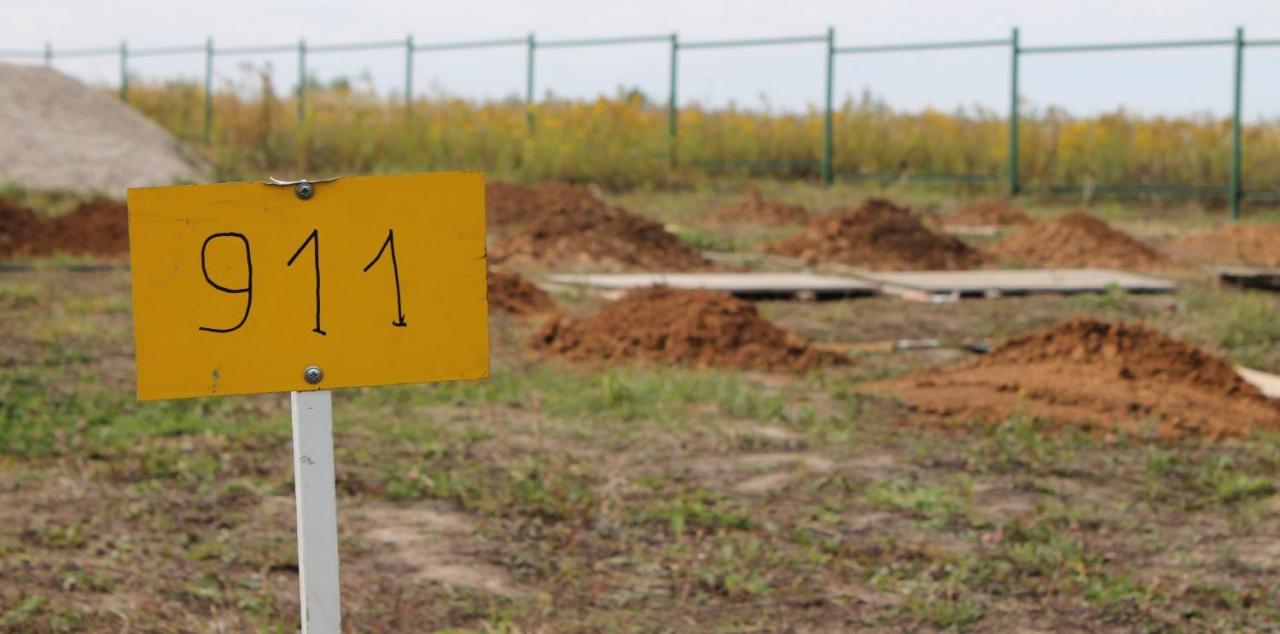 Доля в расходах бюджета на 2019 год
0,6%
Целевые индикаторы, показатели
Доведение уровня обеспеченности автомобильными дорогами 
земельных участков, выделяемых семьям, имеющих трех и более детей, ед.
33
Муниципальная программа «Формирование современной городской среды Дальнегорского городского округа» на 2018-2022 годы
Цель муниципальной программы: повышение уровня комфортности жизнедеятельности граждан посредством благоустройства территории Дальнегорского городского округа
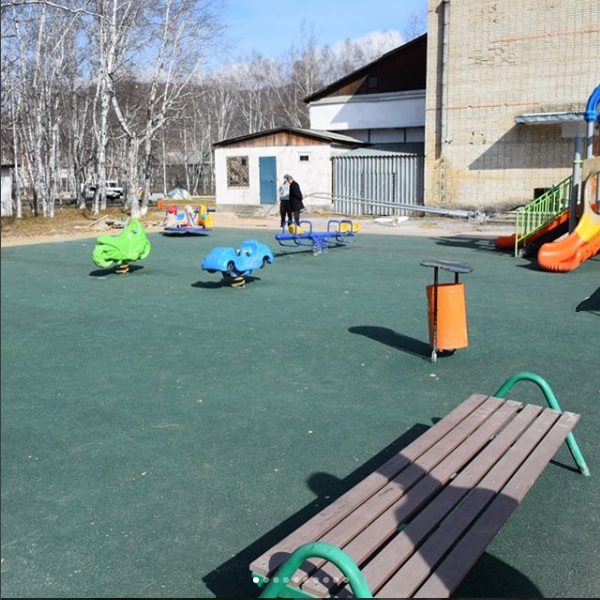 Доля в расходах бюджета на 2019 год
0,2%
Целевые индикаторы, показатели
Увеличение доли благоустроенных дворовых территорий многоквартирных домов от общего количества дворовых территорий многоквартирных домов, %
34
«Противодействие коррупции в Дальнегорском городском округе»
Цель муниципальной программы: совершенствование системы мер по противодействию коррупции в Дальнегорском городском округе
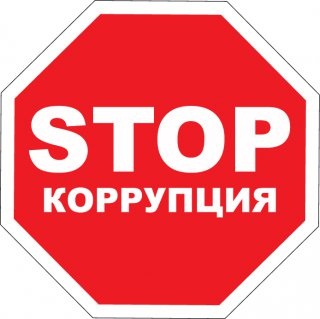 Доля в расходах бюджета на 2019 год
0,002%
Целевые индикаторы, показатели
Снижение коррупциогенных факторов, выявленных при осуществлении контроля в сфере закупок товаров, работ, услуг для муниципальных учреждений в части использования бюджетных средств, муниципального имущества
35
9. Качество  управления бюджетным процессом
Оценка качества управления бюджетным процессом в городских округах и муниципальных районах Приморского края за 2017 год:
МР Чугуевский
ГО Партизанский
МР Дальнереченский
МР Кавалеровский
МР Анучинский
ГО Дальнегорский
ГО Находкинский
МР Красноармейский
ГО Дальнереченский
ГО ЗАТО г. Фокино
МР Черниговский
ГО Лесозаводский
ГО Большой камень
МР Шкотовский
МР Октябрьский
МР Хасанский
МР Михайловский
МР Михайловский
МР Лазовский
ГО Спасск-Дальний
МР Хорольский
МР Ханкайский
МР Пограничный
ГО Артемовский
ГО Уссурийский
ГО Владивостокский
МР Партизанский
ГО Арсеньевский
МР Кировский
МР Надеждинский
МР Спасский
МР Ольгинский
МР Тернейский
МР Пожарский
МР Яковлевский
1 место
2 место
3 место
36
10.Основные понятия, термины, определения
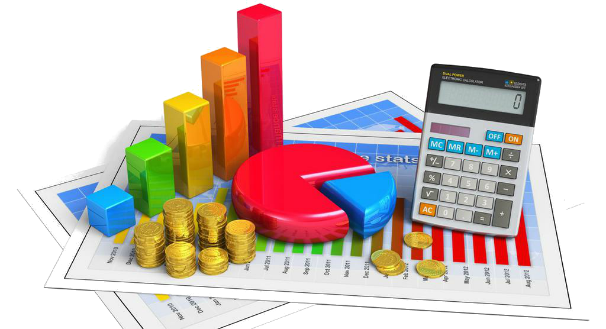 Бюджет - форма образования и расходования денежных средств, предназначенных для финансового обеспечения задач и функций государства и местного самоуправления
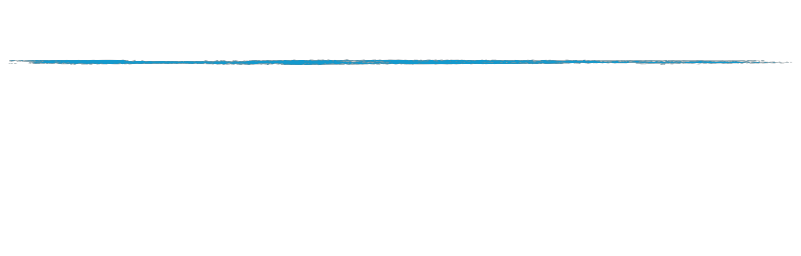 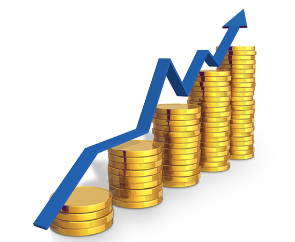 Доходы бюджета - поступающие в бюджет денежные средства, за исключением источников финансирования дефицита бюджета.
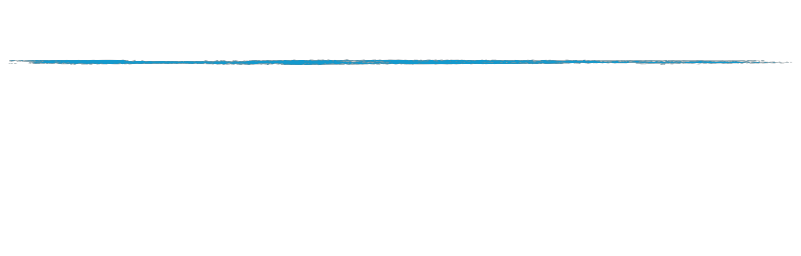 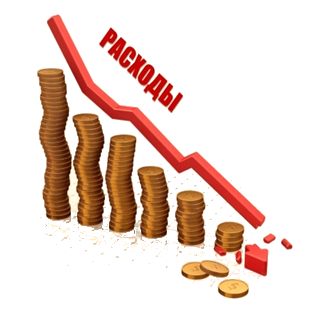 Расходы бюджета - выплачиваемые из бюджета денежные средства, за исключением источников финансирования дефицита бюджета.
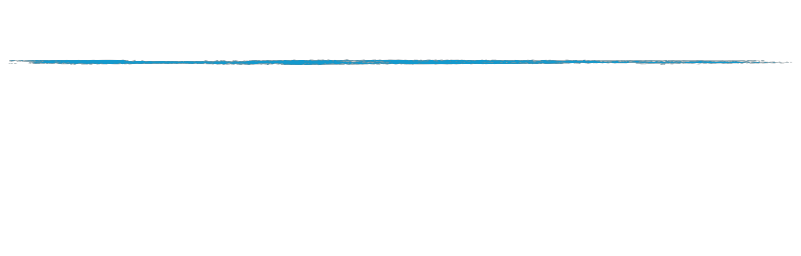 Профицит бюджета - превышение доходов бюджета над его расходами.
Дефицит бюджета - превышение расходов бюджета над его доходами.
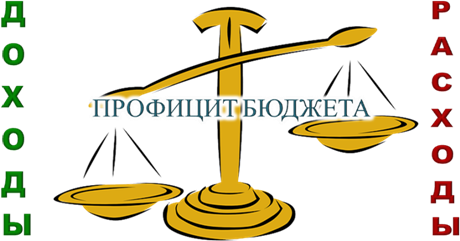 37
Безвозмездные поступления – поступления, поступающие в бюджет денежные средства на безвозвратной и без возмездной основе в виде дотации, субсидий, субвенций из других бюджетов бюджетной системы Российской Федерации, а также перечисления от физических и юридических лиц, международных организаций и правительств иностранных государств в том числе добровольных пожертвований.
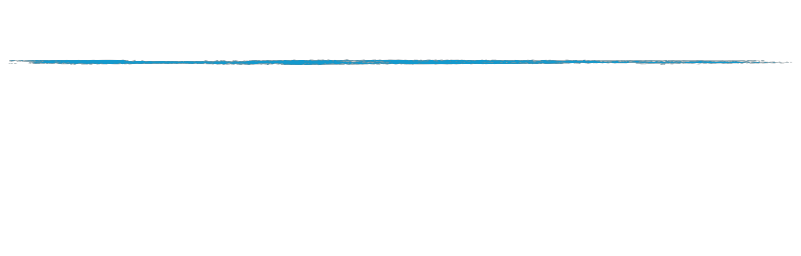 Бюджетная система – совокупность всех бюджетов в Российской федерации: федерального, региональных, местных, государственных внебюджетных фондов
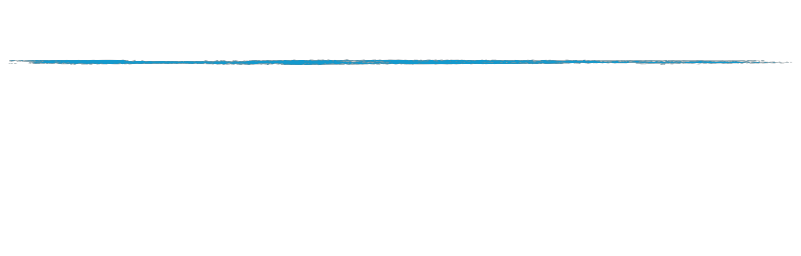 Дотации - межбюджетные трансферты, предоставляемые на безвозмездной и безвозвратной основе без установления направлений их использования;
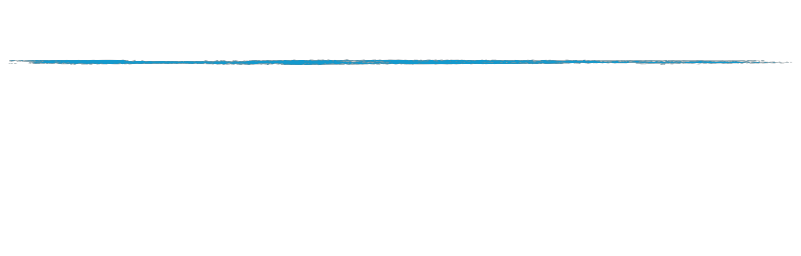 Субсидия - межбюджетные трансферты, предоставляемые бюджету другого уровня бюджетной системы Российской Федерации на условиях софинансирования.
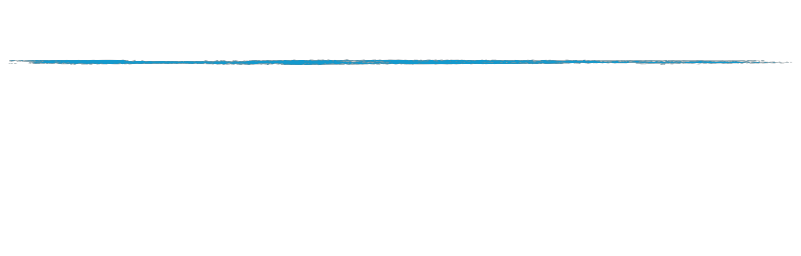 Субвенция - межбюджетные трансферты, предоставляемые бюджету другого уровня бюджетной системы Российской Федерации на осуществление определенных целевых расходов.
38
11. Контактная информация
Финансовое управление администрации Дальнегорского городского округа
Адрес: 692441, Приморский край, г. Дальнегорск, ул. Проспект 50 лет Октября, 125
Телефон / факс 8(42373) 3-26-80
График работы Пн - Пт 9.00 – 18.00 
(перерыв 13.00 – 14.00)
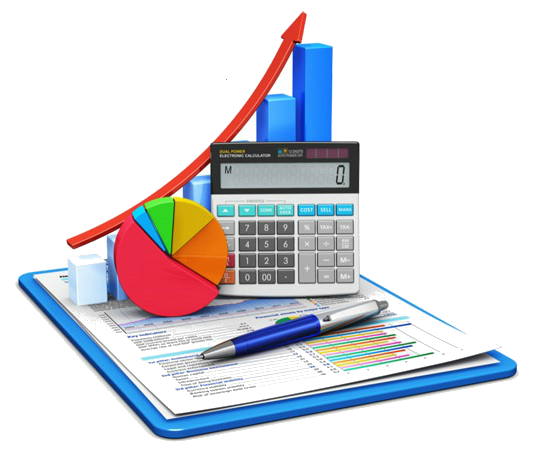 39